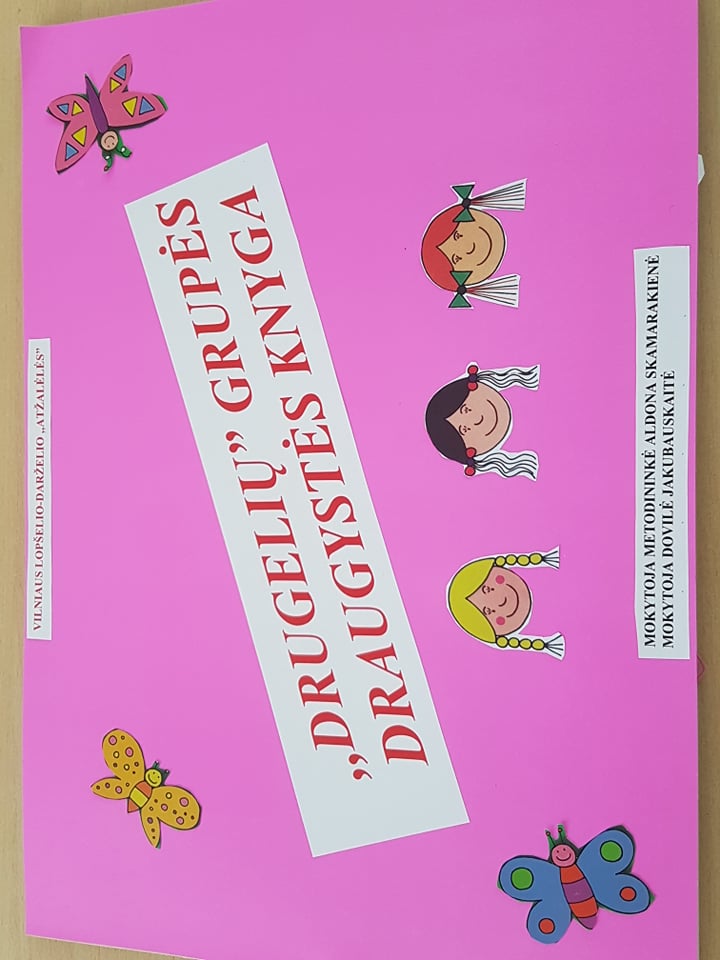 DRAUGYSTĖS SAVAITĖ
Visą savaitę su ,,Drugelių“ grupės vaikais kalbėjomės apie jausmus, emocijas, draugystę, žiūrėjome filmukus. Vaikai iš vienkartinių indelių pasigamino lėlytes, iš popieriaus – draugus, iš antrinių žaliavų – drugelius ir gėlytes. Su sukurtais personažais žaidė draugystės žaidimus, ratelius. 
Iš savo pagamintų darbelių sukūrėme ,,Draugystės knygą“, ir dar kartą prisiminėme patirtas džiugias emocijas.
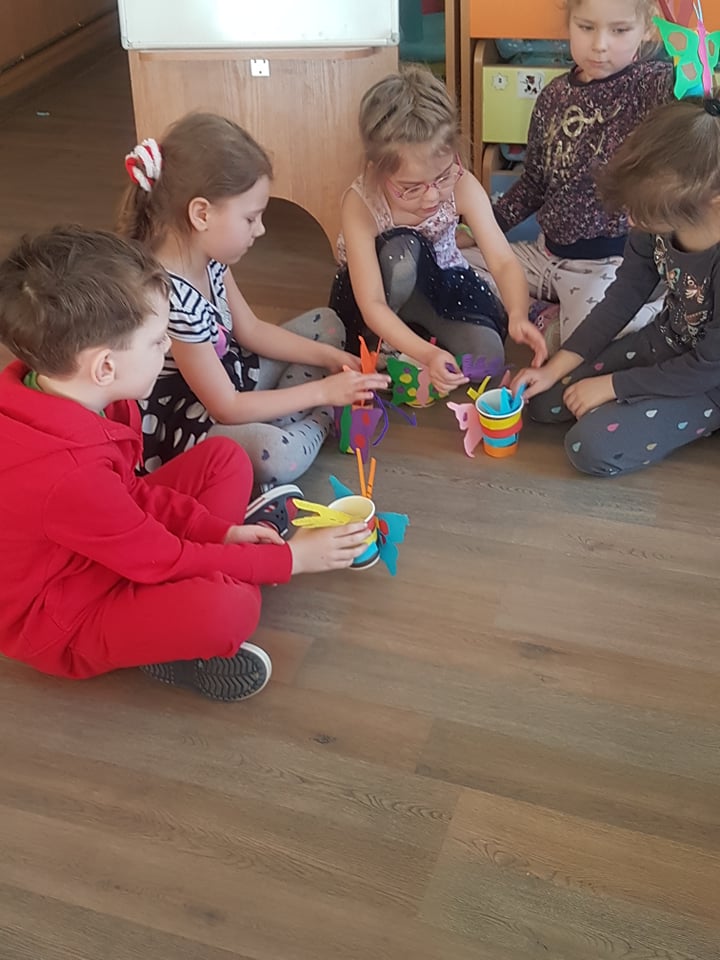 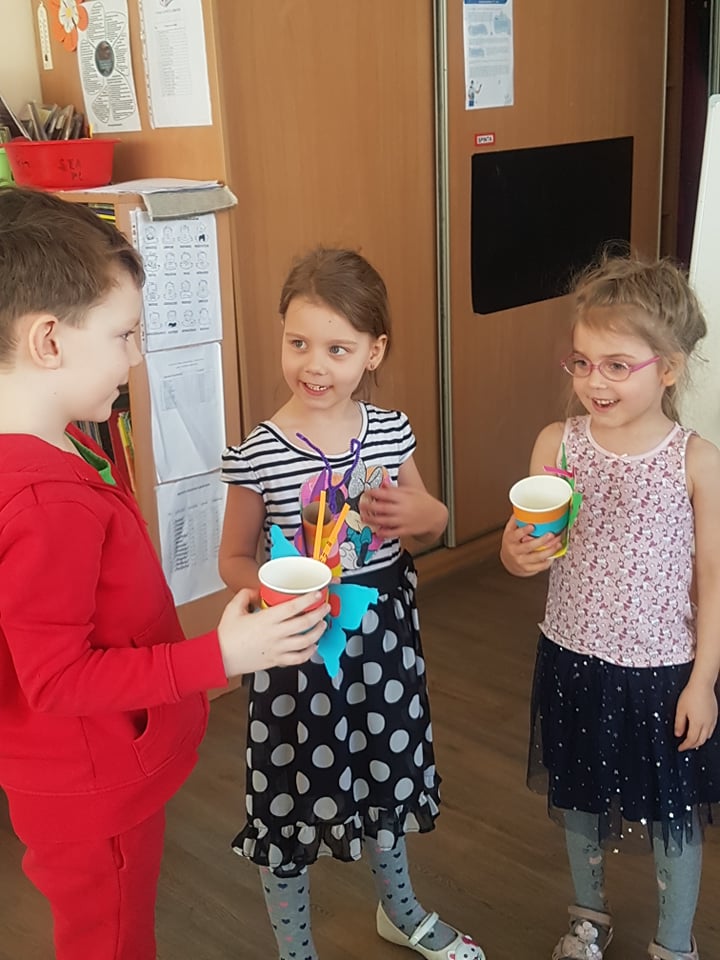 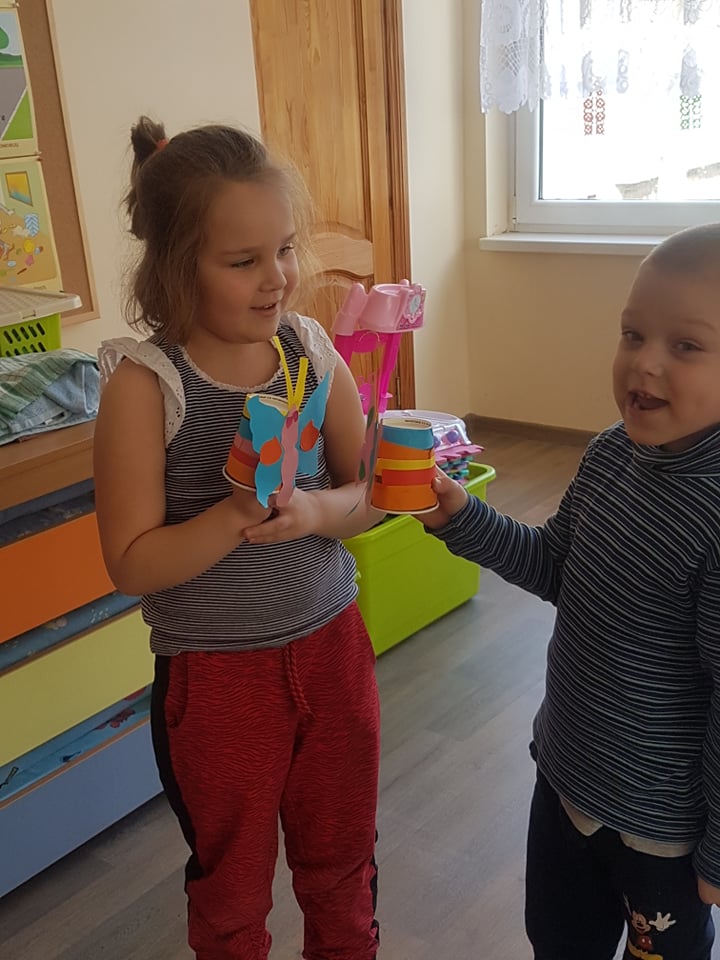 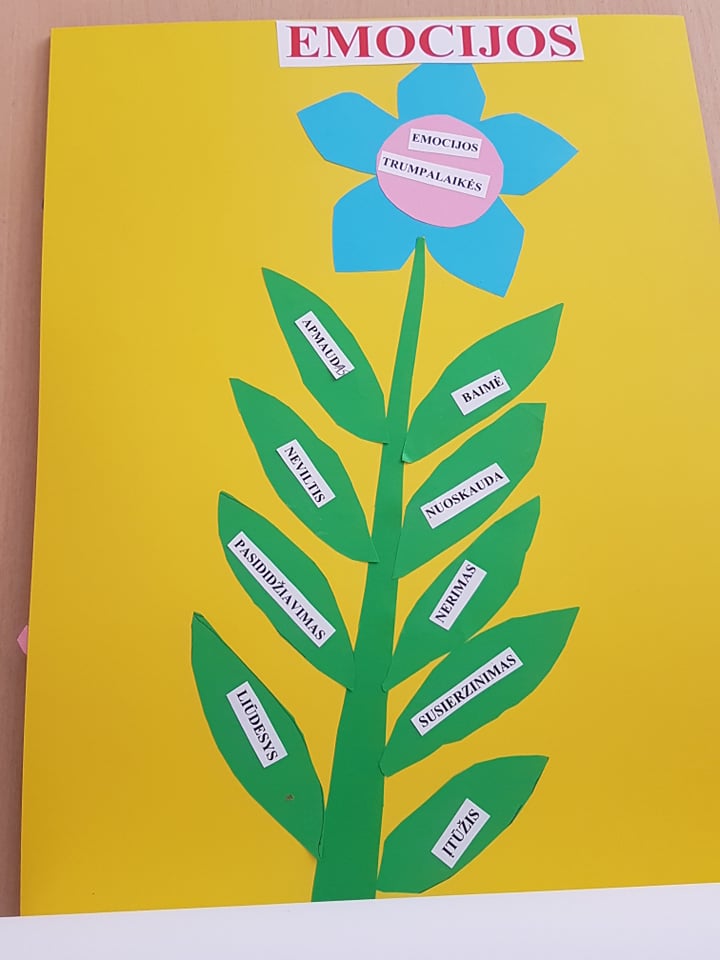